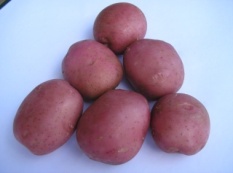 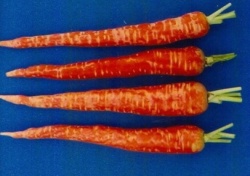 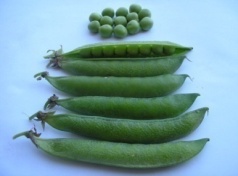 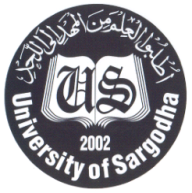 HORT-201
Horticulture?
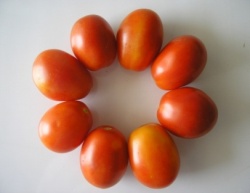 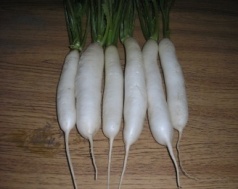 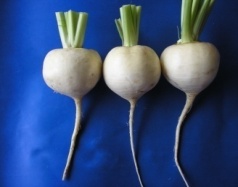 University College of Agriculture, 
University of Sargodha
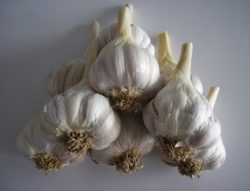 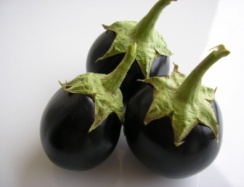 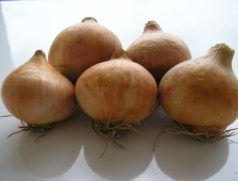 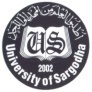 Plant Environment
Temperature
The temperature of a substance may be defined as a measure of the relative speed with which its molecules are vibrating. 
All vibrations cease at absolute zero (-273°C). Temperature reflects the intensity of heat, which is
a qualitative indicator without any regard for the quantity of heat present in a body of matter.
 It is necessary to discuss a few important aspects of heat
energy at this point.
Temperature is most limiting factor in crop cultivation
Optimum temperature for most of Horticultural crop is 15-35 ̊C 
The tolerance limits for maximum and minimum temperature vary with species.
Tomato will not stand freezing temperature
Hardened Apple will bear -35 ̊C
Tropical plant like banana will suffer chilling injury at 4 ̊C
Temperature is the MEASURE of the AVERAGE molecular motions in a system and simply has units of (degrees F, degrees C, or K). 

Notice that one primary difference between heat and temperature is that heat has units of Joules and temperature has units of (degrees F, degrees C, or K). 

Another primary difference is that energy can be transported without the temperature of a substance changing (e.g. latent heat, ice water remains at the freezing point even as energy is brought into the ice water to melt more ice). 

But, as a general statement (ignoring latent heat), as heat energy increases, the temperature will increase. 

If molecules increase in vibration, rotation or forward motion and pass that energy to neighboring molecules, the measured temperature of the system will increase.
HEAT
Form of energy 
causes an increase in temp. of matter when transferred into it.
A reduction in temperature takes place when heat is removed
SPECIFIC HEAT:
No. of calories of heat required to change temp. of 1g of a substance by 1°C
Heat
HEAT OF FUSION:
Amount of heat absorbed in changing 1g of a substance at its melting point from solid to liquid state 
HEAT OF VAPORIZATION:
Amount of heat required to change 1g of a substance at its boiling point from liquid to  vapor state
Heat and temperature are not the same thing, they in fact mean two different things;

Temperature is related to how fast the atoms within a substance are moving.
Heat is a measure of how many atoms there are in a substance multiplied by how much energy each atom possesses.
So for example there is more heat in an ice cube than in a flame.Why? Because although the atoms in an ice cube are moving about three times slower than the atoms in a flame, there are around 1000 times more atoms in an ice cube than in a flame!
It is normal to make an analogy  (similarity) with water.
Water ‘flows’ when there is a difference in the ‘levels’ of water in different places. It doesn’t matter if there is more water in one place or another. Water from a puddle  (pool) can flow into a reservoir or the other way around. The ‘temperature’ of an object is like the water level – it determines the direction in which ‘heat’ will flow.
TEMP. MEASUREMENT SCALES
The freezing point of water is O°C, and its boiling point is 100°C on the Celsius (centigrade/metric) scale.
 On the Fahrenheit scale, the freezing point is 32° and the boiling point 212°. 
The Kelvin absolute temperature scale begins at absolute zero, at which point matter contains no heat energy. 
It is equivalent to -273°C or -460.4°F. 
Ice melts at 273°K and water boils at 373°K.
TEMP. MEASUREMENT SCALES
INTERCONVERSION OF SCALES FROM °C & VICE VERSA
°C To °F	=	(9/5 °C) + 32
°F To °C	=	5/9 (°F – 32)

°C To °K	=	°C + 273
°K To °C	=	°K - 273
Temperature Relation with plants
Cardinal temp: critical temp for plants
Minimum temp: below which a plant cannot grow;
Maximum temp: above which the plant cannot grow.
Optimum temp: It includes the optimum temperature, at which a plant functions best.
Types of plants
Hardy plants can withstand minimum temperatures of -4 to -2°C. Peas, spinach, turnips, and cabbage are hardy plants.
Half-hardy Plants:  can survive minimum temperatures of -1 to O°C. Some half-hardy plants are carrots, beets, and lettuce.
Tender plants:  cannot tolerate O°C. Beans, corn, squashes, melons, cucumbers and tomatoes fall in this category. These crops need a frost free
growing season or frost protection.
A second classification involves the optimum growing season temperatures.There are two classes: cool-season and warm-season crops.
Cool seasons crops
Optimum temp: 18-24 ⁰C
Warm season
Optimum temp: 25-35 ⁰C
Tolerance level of temperature (Min and Max) depend upon spp
Tomato can not with stand frost temp 
Apple bear -35°C 
Banana suffer chilling injury at 4°C
FACTORS INFLUENCING TEMPERATURE
Factors influencing temperature are
Solar radiation
Latitude
Season
Elevation
Time of day
Topographic factor
Soils
Solar radiation
Main source of heat is sun
Sun is located at distance 1.5×108 Km from earth
Diameter 1.4 ×106 Km which is 100 times
Its estimated surface temperature is about 6000 °C
Main function radiation
In coming 
UV (ultraviolet) 10% (absorb by Ozone)
Visible 40% 
Infrared radiation 50% (water and CO2)
Reflected back
34% by clouds
19% absorbed by Atmosphere
47% reaches to earth
Latitude: the distance of a place north or south of the earth's equator
In general temperature increases with decreasing latitude
Temperature differences are caused by differences in the amount of radiation received from the sun (Insolation)
Latitude is a measurement from the equator, and indicates how high a point is north or south of the equator. 
Altitude indicates how high a point is (like a mountain top) from the earth's surface.
Elevation is a measure of how high something is on the earth, starting at sea level.
 Latitude is a measure of a particular area on the earth's surface. Latitude is a location and elevation is height.
Elevationheight above a given level, especially sea level.
Temperature decreases with increase in elevation
Increases in 100 m in elevation
0.6 ⁰C increased in temperature
Permanent snow exists above 4500 m in the tropics 
3000 m in temperate zone
Effect of elevation depends upon balance between incoming and out going radiations
Seasons
Seasons effects on temperature are closely related to latitude.
When one moves away from the equator, temperatures not only decline but vary more between summer and winter.

At the equator, day length is 12 hours around the year and solar angle is always close to 90
As distance from equator increases
Summer day length Increases 
Winter decreases
Pakistan lies between 25⁰ and 35⁰ N latitude
Time of Day
Temperature at any given time depends upon balance between incoming and out going heat
Maximum temp at mid-afternoon
Minimum daily  just before sunrise
Annual maximum tem North (June to August)
Minimum late winter
This effect called Lag effect
Topographic factors
Large bodies of Water has profound effect on temp
Water has higher heat and thermal conductivity than soil
Temperature vary less over oceans and other large bodies of water than over continents 
The moderating effect of oceans on and other large bodies of water on climate is called oceanic effect
Karachi and Multan temp
Slope
The direction in which a slope faces affects its temperature.
In general, angle of the slopes beings equal, a south slope warmest earlier followed by west, east and north.
These difference are the results of differences in the amount of solar radiation received by the soil.South slopes receive the most radiation because they are exposed to sunlight almost all day, even in winter when the sun is low in the sky.
A west slope
tends to be warmer than an east slope because it is warmed by the sun all
morning.
Horticulturist should keep slope effect in mind when selecting site for relatively tender plants
Air
During the night the air near the ground is colder and dense than the warm air above
Cold air flows downhill and collects in low areas from which it cannot drain, an effect called cold-air drainage
This leads to the formation of frost pockets or depression which collect cold air; the slope itself remains a relatively warm area or thermal belt.
Plants in frost pockets are most danger of freeze damage
Soil
different type of soil warm at different rate in spring
Depends upon
Colour density
Air space
Water holding capacity
Sandy soil (low water holding capacity and warm first in spring) known as Early soil
Organic soil (warm up slowly) Late soil
TEMPERATURE MANAGEMNET
Plants respond to changing temp.
Temp. extremes: 
if even for a short time - irreversible loss. Such death of whole plant or part of plant will occur
Field conditions 
No direct temp. control 
Adaptation can be made through
Selection of location
Site 
Choice of plants
Appropriate cultural practices
HARDENIG
Refers to the process that increase the ability of plants to survive environmental stress.
Hardening also refers to developing the ability to withstand cold/warm injury
Cool weather and short days in fall,
bring dormancy and hardiness.
Growth slows down.
CH2O accumulate 
Water moves from protoplasm to vacuoles
Stabilizes cell structure &  
imparts hardening
Nursery plants 
hardened before transplanting
Methods of Hardening in Plants
Withhold water and excessive nitrogen fertilization.
Gradual exposure of plants 
to cold along with withholding water
Root pruning 
Avoid over hardening 
Interfere with the subsequent development of seeding after transplanting
Mulching and its advantages
Mulches
Surface covers used as insulating agents to regulate soil temperature. 
Advantages of mulches 
Keep the soil temperature stable.
Moisture conservation
Weed control
Erosion control
Clean harvesting from vine crops
Dis- advantages
Harboring plants pests
Weeds
Disease producing microbes
frost
Use of smoke
Flooding
Spray irrigation
Plant growth strustures
Greenhouse
Cold frame
Hotbeds
Glasshouse
Plastic house
Shade house
Water
Given certain light and temperature
Water is the next most important limiting environmental factor in selecting a plant site and plant material
Historically,  agriculture started along the bank and lakes and only later
When man developed a variety of irrigation systems
Expanded into arid and semiarid areas
An adequate water supply must be ensured for many horticultural plants
It is necessary constituent of all living plant cell
Solvent for nutrients from soil and CO2 from air
Raw material in the photosynthesis
It is a reagent/substrate for a variety of chemical reactions, act as a pH buffer
It maintains the turgidity of plants cells which is required for growth, development and vital functions like stomatal opening
It also play an important role leaf temp by transpiration of water.
Humidity
Absolute humidity
Specific humidity
Relative humidity
Absolute humidity
It is the weight of water vapor per unit volume of air
Expressed as grams per cubic meter
The volume of air changes with changing temperature
Absolute humidity will vary with temperature with out any change in absolute moisture content
Specific humidity
It is the weight of water vapor per unit weight of air
Expressed as grams per kilogram (g/Kg)
It is ratio of weight to weight
Temperature and pressure change do not effect on Specific humidity
Relative humidity
It is the ratio of the amount of water vapour present in the air and the amount at saturation for given temperature and pressure
Expressed as percentage (%)
Water holding capacity of air depends upon temperature
Vapor pressure
Is the part of total atmospheric pressure which is due to water Expressed in millimeters of mercury (mm Hg) or millibar (1 mm Hg= 1.32 millibar)
Atmospheric moisture can be measured by Psychrometer, hygrometers or rain gauge
Psychrometer used to measure the vapor content of air
hygrometers
Psychrometer
Rain Gauge
Free water or gravitational water
The portion of water that drain out/down
Capillary water
Water retained by soil
Hygroscopic water
Is not available to plants
Field capacity
When  all free water drains from the soil
Wilting point
After the depletion of all available capillary water, the soil water reaches a level called wilting point
Available water
The difference between the wilting point and field capacity is the available water
Available water capacity is the amount of water that a soil can store that is available for use by plants.
Plant water requirement
Determining when and how much water to apply is a major problem in plant Irrigation efficiency
The percentage of applied irrigation water that actually becomes available for use by plants is the irrigation efficiency
Irrigation frequency
Vary 
sp. To sp. 
region to region 
Should be given to plants when 
most of root zone is nearly dry.
Summer 	irrigate fortnightly and 
Winter 		every month dep. upon 				precipitation
Frequent but light irrigation for shallow rooted crops and 
heavy but less frequent irrigation for deep rooted plants
CRITICAL PERIODS FOR DIFFERENT HORTICULTURAL CROPS
During critical period irrigation is essential.
Non-availability of water badly affect yield
Critical periods for vegetables 
Head development  
cabbage, cauliflower, broccoli 
Flowering, fruit and seed dev. 
cucumbers and peas
When to irrigate plants
Visual observation
Tensiometer
Tensiometer
Tensiometer is a device which is used to measure water tension/potential in soil
Consist of porous cup which is buried in the soil and connected with tube to a vacuum gauge or mercury manometer situated above the soil surface
Cup and tube filled with water which gradually come to equilibrium with soil moisture
When gauge at 40 or 50 point then irrigation will be applied.
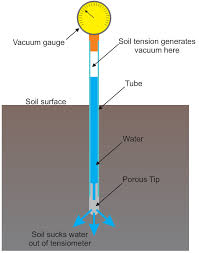